1
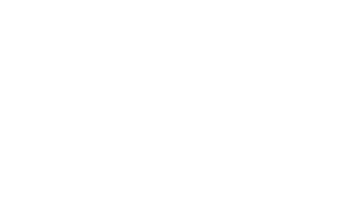 MASS MEDIA E COMUNICAZIONE
Gianfranco Fabi
28 marzo 2018
Parte I: i mass media
3
La comunicazione è il processo connettivo di base di qualunque gruppo umano. Essa può essere definita, in generale, come un processo tramite il quale un messaggio transita da una fonte ad un emittente, secondo un determinato canale e codice, con relativo feedback.

 oltre la comunicazione interpersonale, i mass media sono, a partire dalla nascita della società di massa (fine XIX secolo) I principali canali\codici della comunicazione sociale. Essi influenzano l’esperienza personale e l’opinione pubblica, in quanto strumenti di accesso alla conoscenza da cui dipendono molte attività sociali.
Giornali
Televisione
4
I giornali:
- derivano dai pamphlet e dai fogli di informazione del ’700;
 divengono ‘quotidiani’ a partire dal XIX secolo  migliaia (o milioni) di lettori;
 ospitano molti tipi di informazione in un formato ridotto e di facile riproduzione.

I giornali sono stati a lungo il principale mezzo di trasmissione delle informazioni a un pubblico di massa.

L’avvento della radio, del cinema e della televisione ha ridotto l’influenza dei giornali.
5
La televisione rappresenta il più importante sviluppo verificatosi nei media nella metà del XX secolo.
Le reti televisive possono essere:
ad accesso condizionato
via cavo
via satellite
generaliste
- accessibili agli abbonati (trasmissioni criptate);
- accessibili a tutti (trasmissione in chiaro);
- palinsesto prefissato.
- palinsesto personalizzato.
6
La television è sempre più on demand soprattutto per i tradizionali generi televisivi come i film, i documentari, gli sceneggiati. 
Le dirette coprono in gran parte gli avvenimenti sportivi, i collegamenti con eventi di attualità, i notiziari.
Internet sta diventando uno dei più frequentati sistemi di accesso alla television.
7
Jean Baudrillard

La televisione non rappresenta il mondo, ma definisce che cosa è il mondo in cui viviamo.
Non vi è più una ‘realtà’ che la televisione ci fa vedere
Essa è sostituita da una realtà ‘di grado superiore’ affidata alle immagini televisive
Iperrealtà
L’iperrealtà è fatta di simulacri: immagini che ricevono senso solo da altre immagini  non hanno fondamento in una ‘realtà esterna’.
Parte II: Internet ed il nuovo ordine mediatico globale
Da alcuni decenni è in atto una 
rivoluzione delle comunicazioni i cui 
principali fattori responsabili sono:

 la globalizzazione  abbattimento delle frontiere; 

 Internet  strumento di informazione, intrattenimento, pubblicità e commercio per eccellenza.
10
Le innovazioni tecnologiche del XX secolo hanno modificato il volto delle telecomunicazioni:

 incremento della potenza dei computer;
 decremento dei costi dei computer;
 sviluppo delle comunicazioni via satellite e via fibra ottica;
 digitalizzazione dei dati  sviluppo della multimedialità e dei media interattivi.
11
Internet

Nasce al Pentagono nel 1969: consente agli scienziati della Difesa statunitense di mettere in comune risorse e condividere l’uso di costosi strumenti (Arpanet). Solo grazie alle università statunitensi, Arpanet si sviluppa 

Dal 1985 la rete è cresciuta a un tasso annuo del 200%.

Questa crescita ha escluso gli strati meno abbienti della popolazione dei paesi sviluppati e, a livello globale, i paesi più poveri  divario digitale: disparità di accesso alle tecnologie della comunicazione elettronica.
12
Aspetti positivi di Internet:

 promuove nuove forme di relazione elettronica che integrano o potenziano le interazioni faccia a faccia;

 facilita il superamento della distanza e della separazione;

 espande e arricchisce la rete dei rapporti sociali.
13
Aspetti negativi di Internet:

 spinge a trascurare le interazioni con familiari e amici;

 accentua l’isolamento sociale e l’atomizzazione;

 stravolge l’esistenza domestica offuscando la distinzione tra lavoro e famiglia;

 induce a trascurare forme di intrattenimento tradizionali (es. lettura, cinema e teatro);

 indebolisce il tessuto della vita sociale.
Nuove figure professionali
Dal giornalista al Digital content manager
La nascita dell’esperto in  Seo (Search engine optimation)
Lo specialista dei social network
Il subscription manager (farsi pagare i contenuti)
Il brand journalism
Il web marketing
Lo stratega della web company